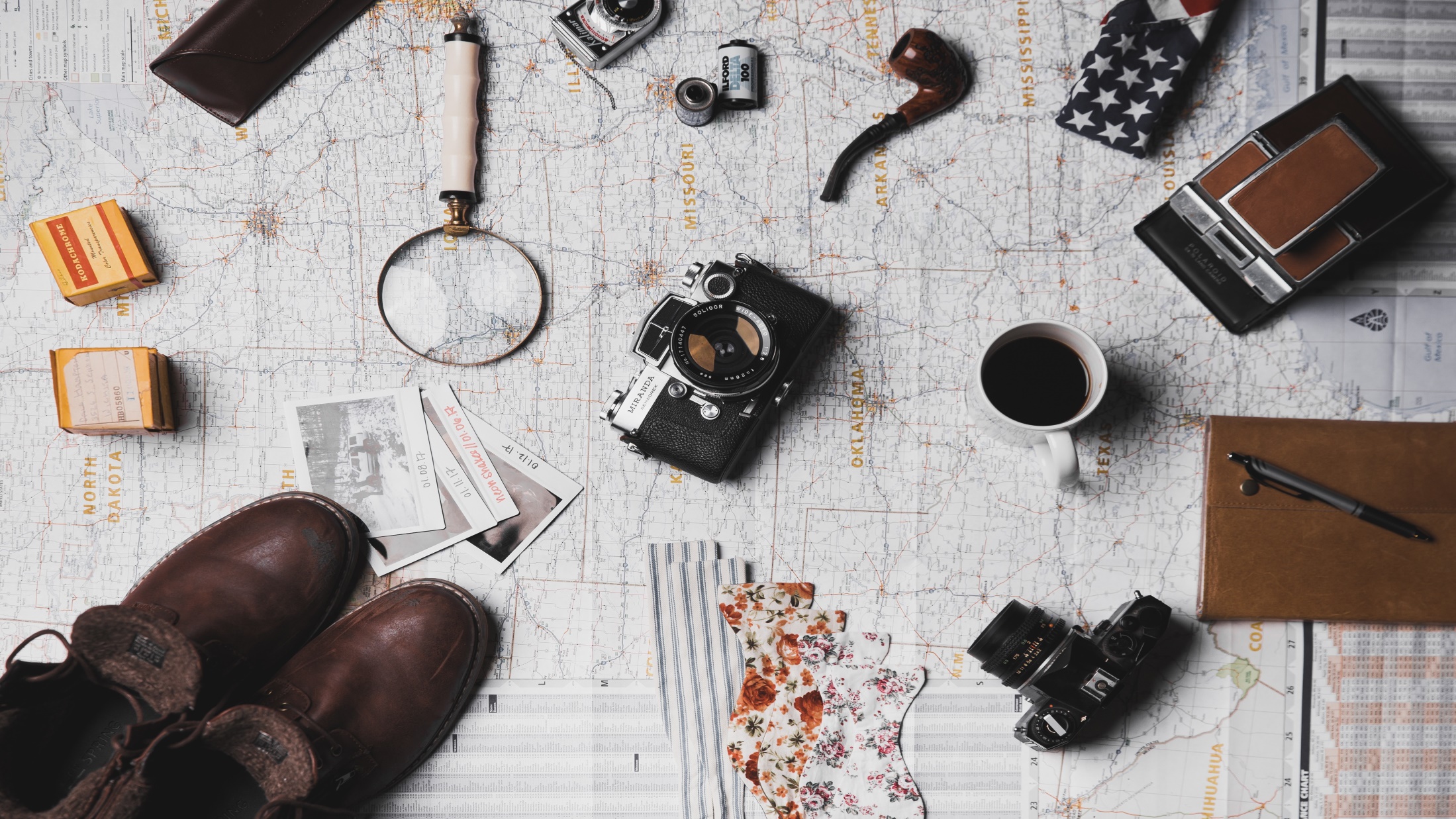 极简简介PPT模板
汇报人：xiazaii 时间：XX年XX月
您的内容打在这里，或者通过复制您的文本后，在此框中选择粘贴。您的内容打在这里，或者通过复制您的文本后，在此框中选择粘贴。
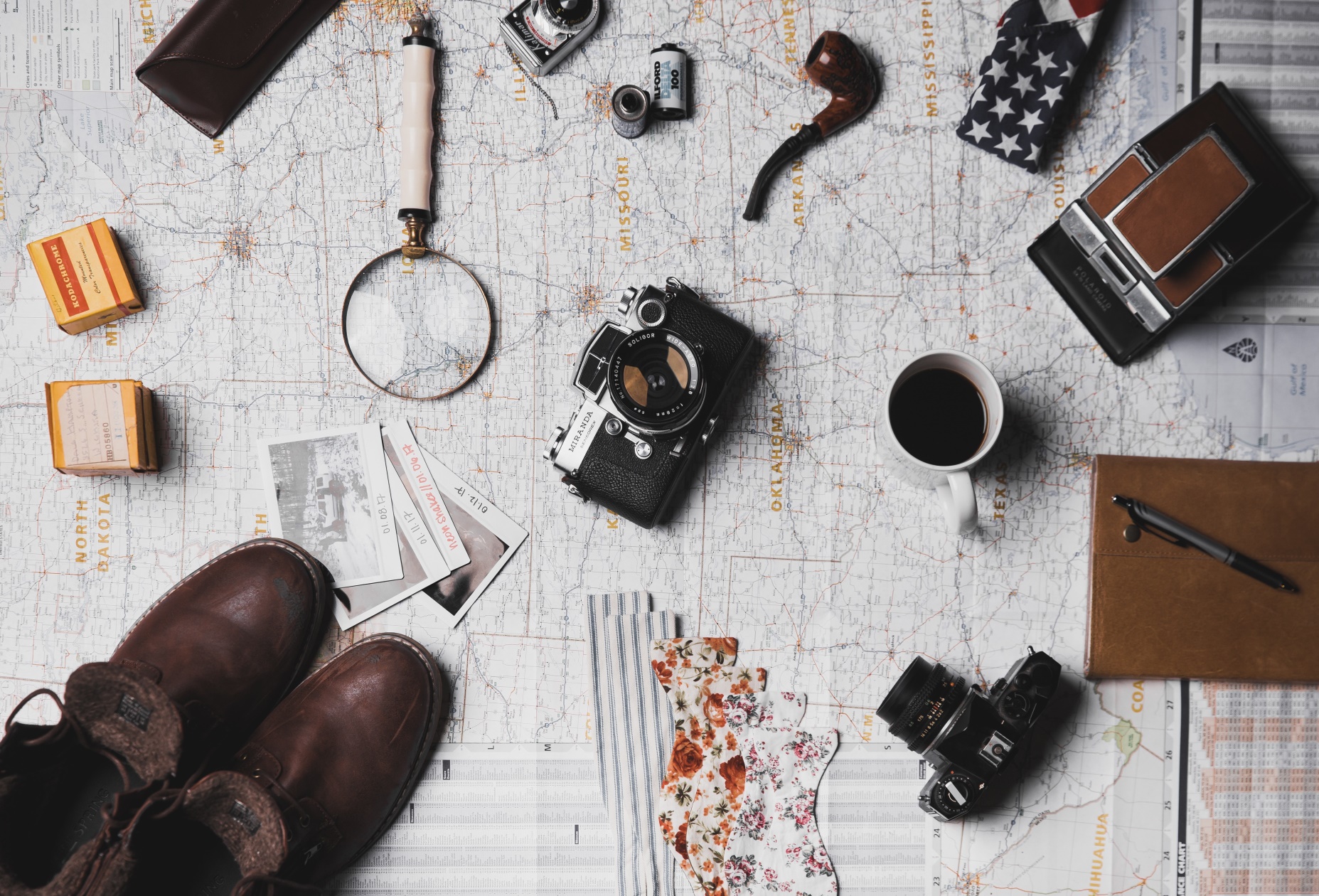 01
请输入你的标题
02
请输入你的标题
请在此处添加详细描述文本，尽量与标题文本语言风格相符合
请在此处添加详细描述文本，尽量与标题文本语言风格相符合
目

录
03
04
请输入你的标题
请输入你的标题
请在此处添加详细描述文本，尽量与标题文本语言风格相符合
请在此处添加详细描述文本，尽量与标题文本语言风格相符合
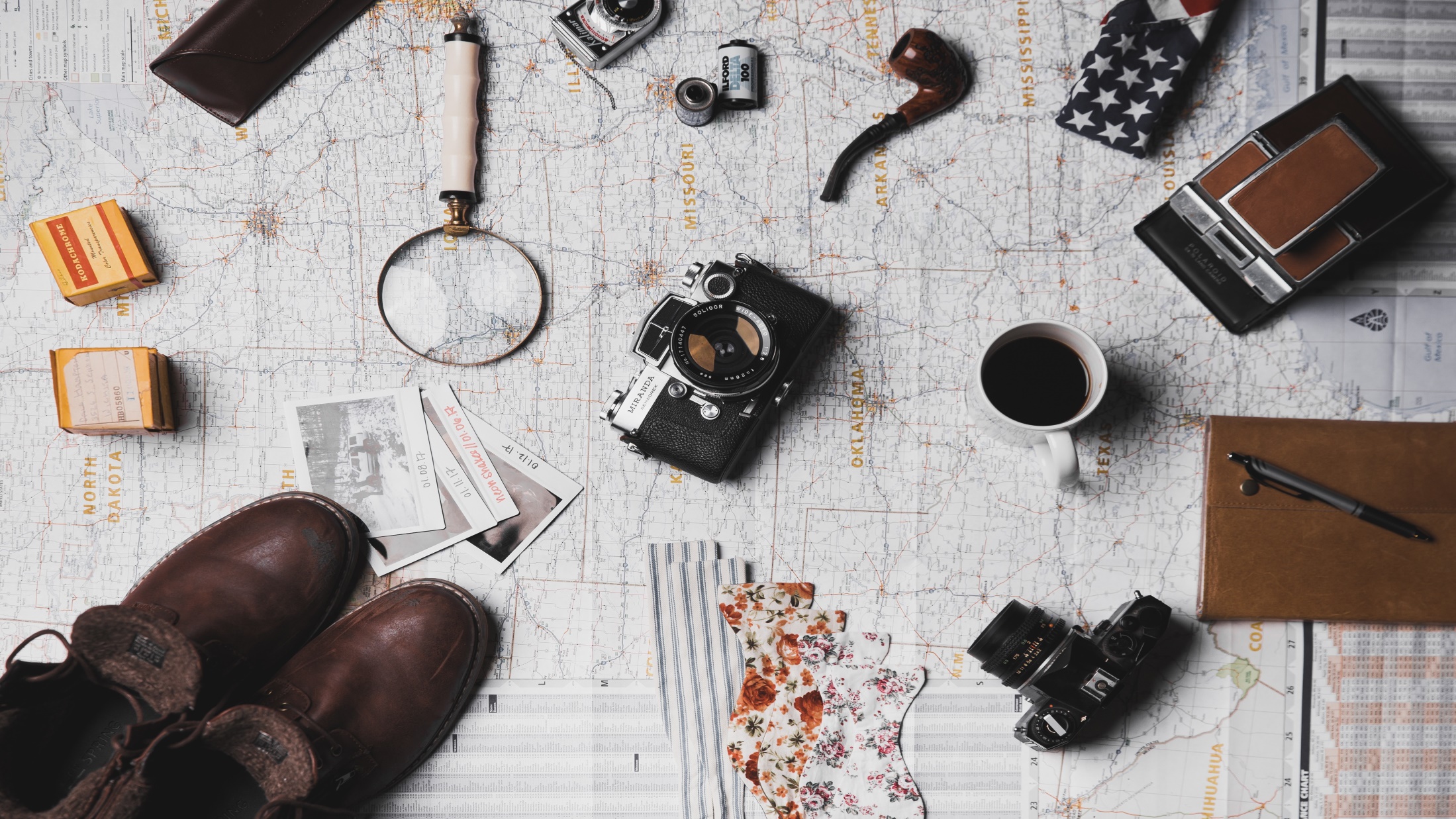 01
请输入你的题目
请在此处添加详细描述文本，尽量与标题文本语言风格相符合
Let’s Know _
此处添加标题
Meet With Our CEO
用户可以在投影仪或计算机上进行演示，也可以将演示文稿打印出来，制作成胶片，以便应用到更广泛的领域中，利用Microsoft Office powerpoint不仅可以创建演示文稿，用户可以在投影仪或计算机上进行演示，也可以将演示文稿打印出来，制作成胶片，以便应用到更广泛的领域中，利用Microsoft Office powerpoint不仅可以创建演示文稿用户可以在投影仪或计算机上进行演示，也可以将演示文稿打印出来，制作成胶片，以便应用到更广泛的领域中，
90%
75%
SKILL NAME
SKILL NAME
A wonderful serenity has taken possession of my entire
4
Basic Welcome _
此处添加标题
用户可以在投影仪或计算机上进行演示，也可以将演示文稿打印出来，制作成胶片，以便应用到更广泛的领域中，利用Microsoft Office powerpoint不仅可以创建演示文稿，用户可以在投影仪或计算机上进行演示，也可以将演示文稿打印出来，制作成胶片，以便应用到更广泛的领域中，利用Microsoft Office powerpoint不仅可以创建演示文稿用户可以在投影仪或计算机上进行演示，也可以将演示文稿打印出来，制作成胶片，以便应用到更广泛的领域中，
5
Mission Company
80%
此处添加标题
用户可以在投影仪或计算机上进行演示，也可以将演示文稿打印出来，制作成胶片，以便应用到更广泛的领域中，利用Microsoft Office powerpoint不仅可以创建演示文稿，用户可以在投影仪或计算机上进行演示
6
Let’s Know _
The Introduction
此处添加标题
此处添加标题
此处添加标题
用户可以在投影仪或计算机上进行演示，也可以将演示文稿打印出来，制作成胶片，以便应用到更广泛的领域
用户可以在投影仪或计算机上进行演示，也可以将演示文稿打印出来，制作成胶片，以便应用到更广泛的领域
用户可以在投影仪或计算机上进行演示，也可以将演示文稿打印出来，制作成胶片，以便应用到更广泛的领域
7
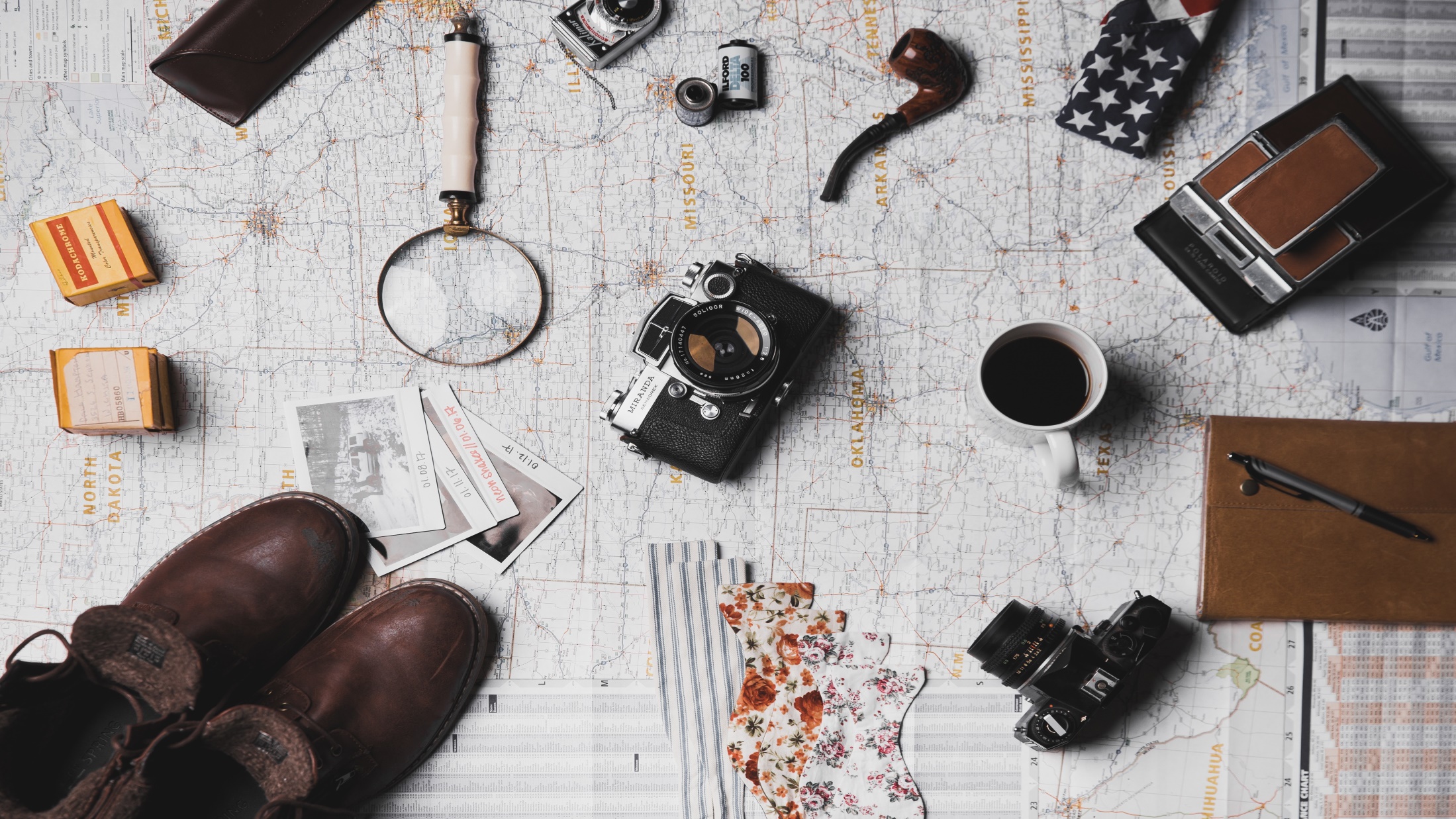 02
请输入你的题目
请在此处添加详细描述文本，尽量与标题文本语言风格相符合
此处添加标题
此处添加标题
此处添加标题
用户可以在投影仪或计算机上进行演示，也可以将演示文稿打印出来，制作成胶片，以便应用到更广泛的领域
用户可以在投影仪或计算机上进行演示，也可以将演示文稿打印出来，制作成胶片，以便应用到更广泛的领域
用户可以在投影仪或计算机上进行演示，也可以将演示文稿打印出来，制作成胶片，以便应用到更广泛的领域
Our Vision
9
We Are Awesome Company
此处添加标题
Phenomenon whereby something new and somehow valuable is formed the
此处添加标题
Phenomenon whereby something new and somehow valuable is formed the
此处添加标题
Phenomenon whereby something new and somehow valuable is formed the
10
Company User’s Profile…….
用户可以在投影仪或计算机上进行演示，也可以将演示文稿打印出来，制作成胶片，以便应用到更广泛的领域
What We Do....,
We Do Some Magic Show
用户可以在投影仪或计算机上进行演示，也可以将演示文稿打印出来，制作成胶片，以便应用到更广泛的领域中，利用Microsoft Office powerpoint不仅可以创建演示文稿，
11
Good Business
Marketing
80%
Company User’s Business
A wonderful serenity has taken possession of my entire
用户可以在投影仪或计算机上进行演示，也可以将演示文稿打印出来，制作成胶片，以便应用到更广泛的领域中，利用Microsoft Office powerpoint不仅可以创建演示文稿，
12
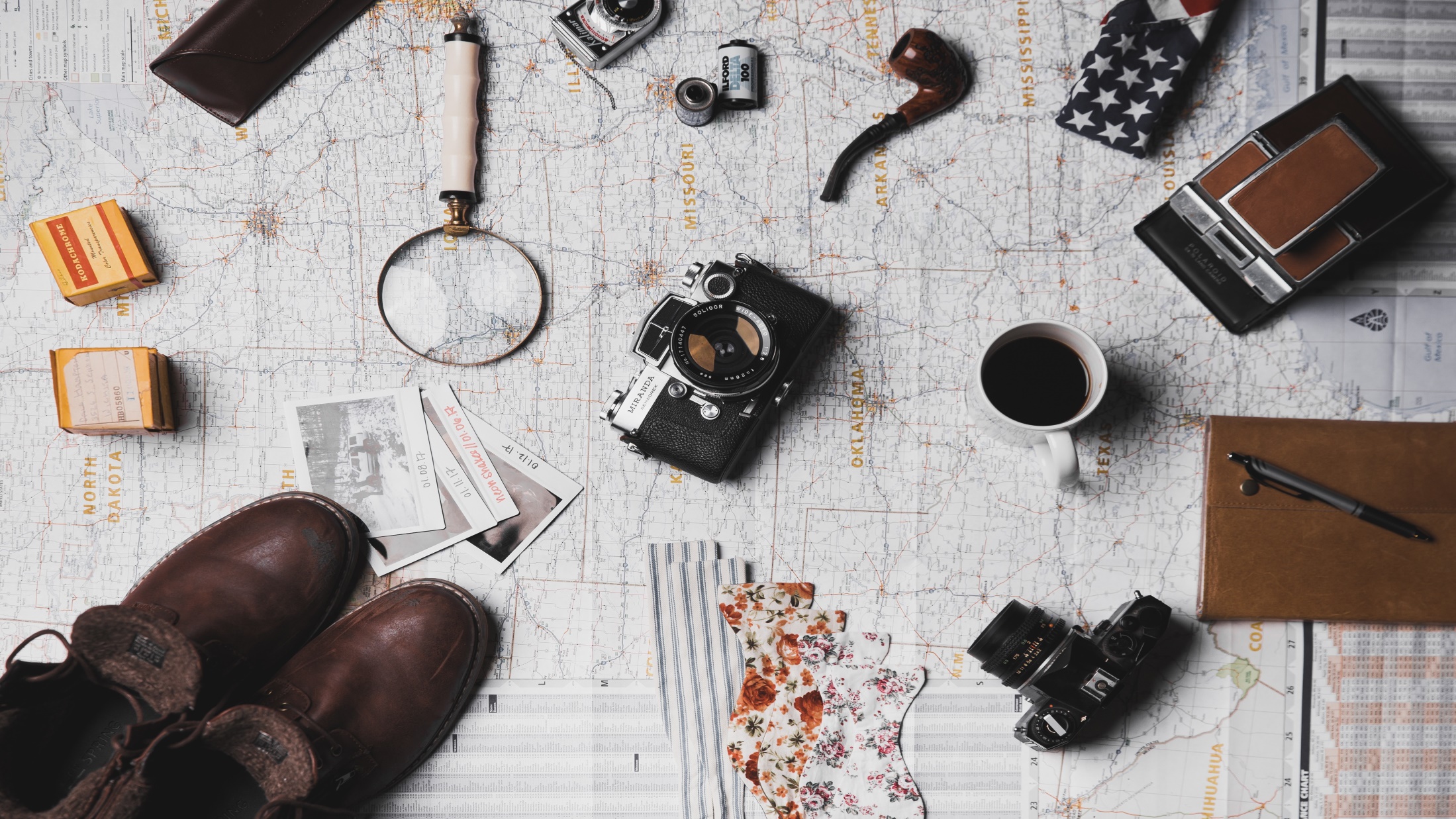 03
请输入你的题目
请在此处添加详细描述文本，尽量与标题文本语言风格相符合
Let’s Know _
此处添加标题
此处添加标题
此处添加标题
此处添加标题
此处添加标题
用户可以在投影仪或计算机上进行演示，也可以将演示文稿打印出来，制作成胶片，以便应用到更广泛的领域
用户可以在投影仪或计算机上进行演示，也可以将演示文稿打印出来，制作成胶片，以便应用到更广泛的领域
用户可以在投影仪或计算机上进行演示，也可以将演示文稿打印出来，制作成胶片，以便应用到更广泛的领域
用户可以在投影仪或计算机上进行演示，也可以将演示文稿打印出来，制作成胶片，以便应用到更广泛的领域
14
About Our
Company
点此替换文本
点此替换文本
点此替换文本
点此替换文本
15
Good Business
Marketing
80%
Company User’s Business
用户可以在投影仪或计算机上进行演示，也可以将演示文稿打印出来，制作成胶片，以便应用到更广泛的领域
16
Company Core
Value’s
Let’s talk about
Us to know us better
70%
Company User’s Business
用户可以在投影仪或计算机上进行演示，也可以将演示文稿打印出来，制作成胶片，以便应用到更广泛的领域中，利用Microsoft Office powerpoint不仅可以创建演示文稿，
17
“
用户可以在投影仪或计算机上进行演示，也可以将演示文稿打印出来，制作成胶片，以便应用到更广泛的领域中，利用Microsoft Office powerpoint不仅可以创建演示文稿，
John Whittaker
18
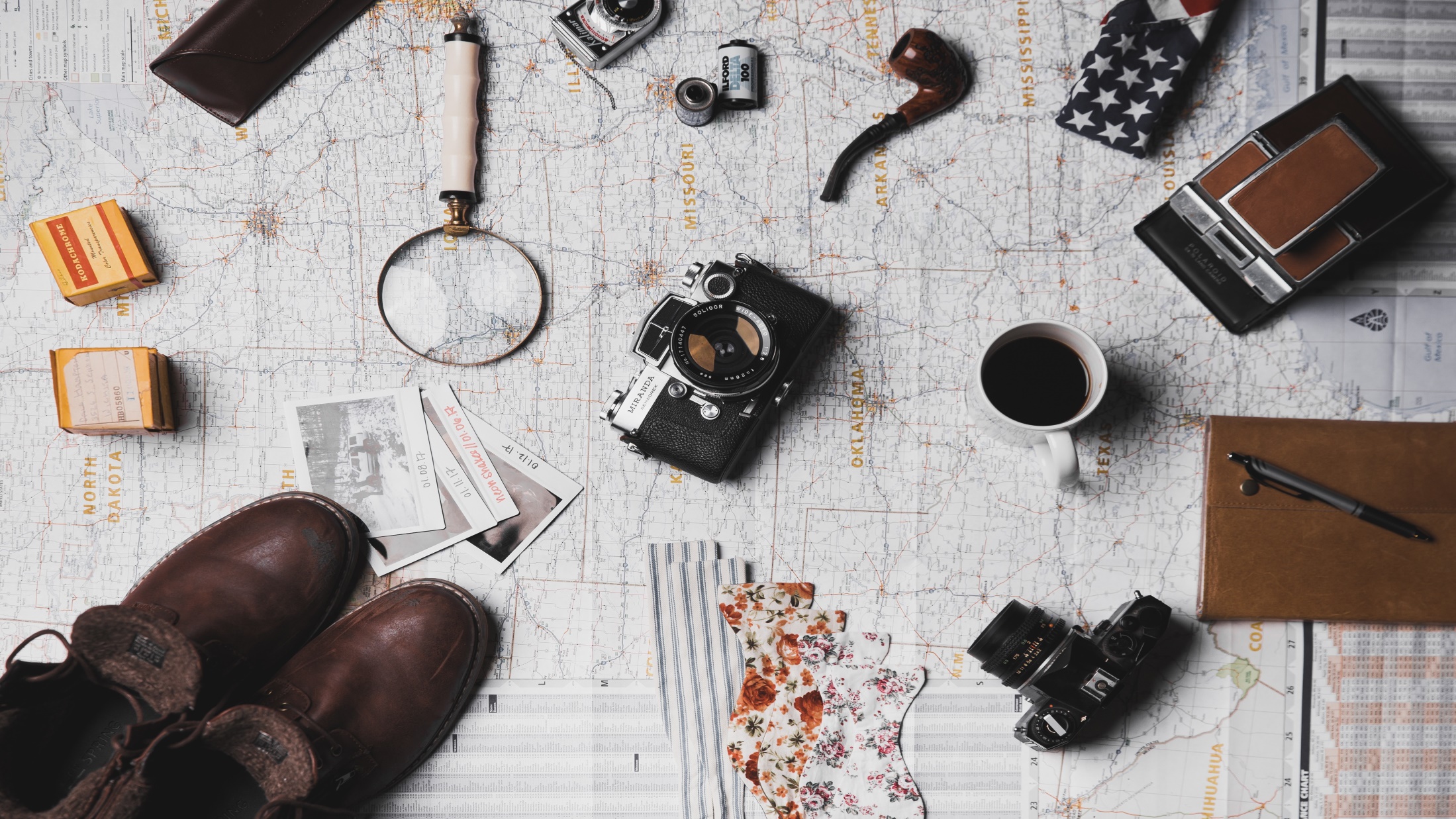 04
请输入你的题目
请在此处添加详细描述文本，尽量与标题文本语言风格相符合
Take a look our new office
Office 101, Paris
用户可以在投影仪或计算机上进行演示，也可以将演示文稿打印出来，制作成胶片，以便应用到更广泛的领域中，利用Microsoft Office powerpoint不仅可以创建演示文稿，
20
80%
We Give You The Best Team
此处添加标题
用户可以在投影仪或计算机上进行演示，也可以将演示文稿打印出来，制作成胶片，以便应用到更广泛的领域中，利用Microsoft Office powerpoint不仅可以创建演示文稿，
21
We Give You The Best Team
80%
Let’s Know _
此处添加标题
Company User’s Business
此处添加标题
用户可以在投影仪或计算机上进行演示，也可以将演示文稿打印出来，制作成胶片，以便应用到更广泛的领域中，利用Microsoft Office powerpoint不仅可以创建演示文稿，
John Whittaker
22
Let’s Know _
此处添加标题
Company User’s Business
用户可以在投影仪或计算机上进行演示，也可以将演示文稿打印出来，制作成胶片，以便应用到更广泛的领域中，利用Microsoft Office powerpoint不仅可以创建演示文稿，
John Whittaker
23
此处添加标题
此处添加标题
用户可以在投影仪或计算机上进行演示，也可以将演示文稿打印出来，制作成胶片，以便应用到更广泛的领域
用户可以在投影仪或计算机上进行演示，也可以将演示文稿打印出来，制作成胶片，以便应用到更广泛的领域
此处添加标题
We Are
Simplemind
01
用户可以在投影仪或计算机上进行演示，也可以将演示文稿打印出来，制作成胶片，以便应用到更广泛的领域
02
24
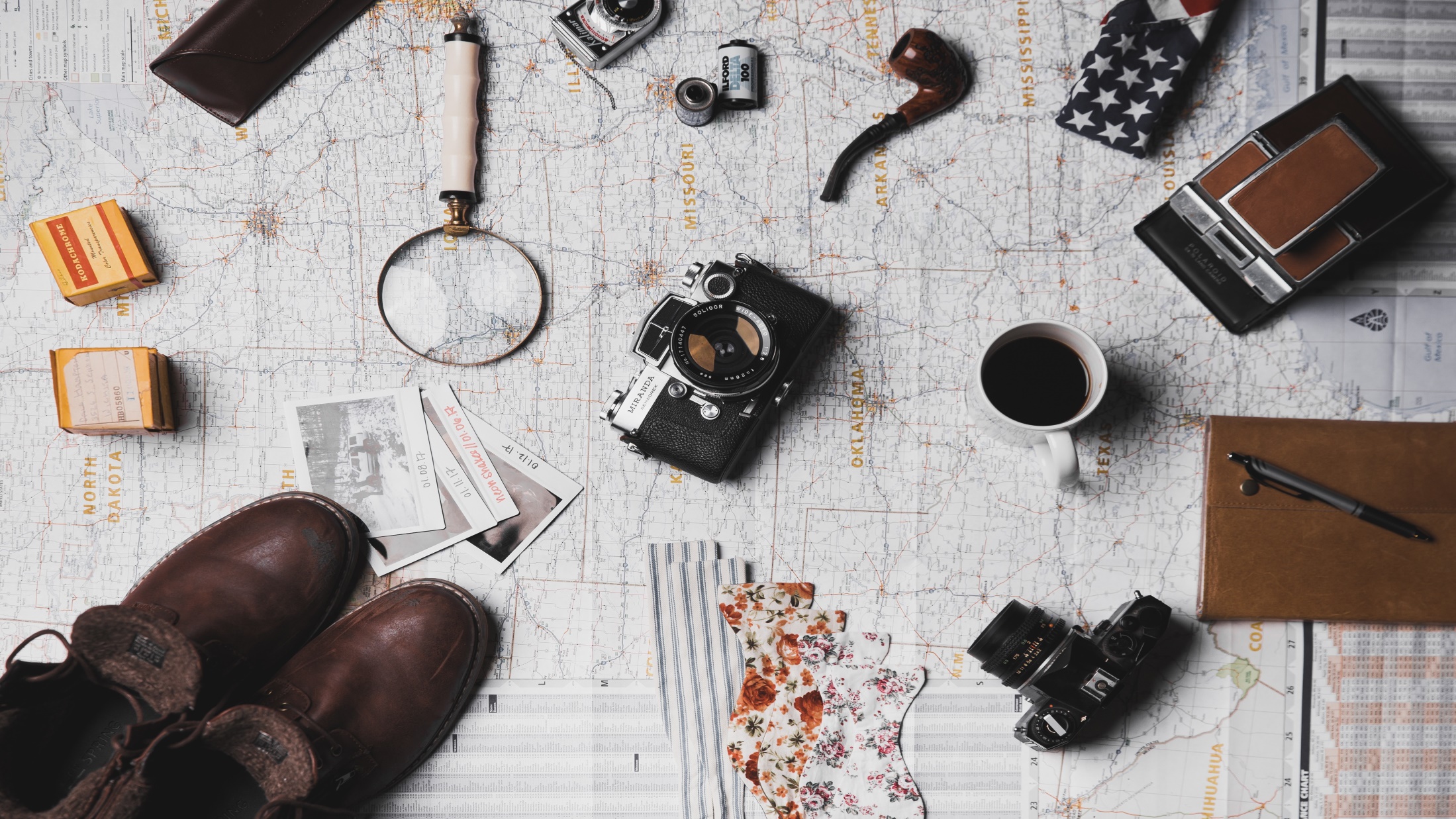 谢谢你的观看
您的内容打在这里，或者通过复制您的文本后，在此框中选择粘贴。您的内容打在这里，或者通过复制您的文本后，在此框中选择粘贴。